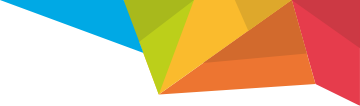 Algoritmo 
Diagnóstico
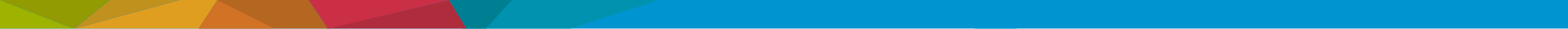 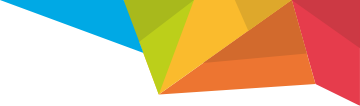 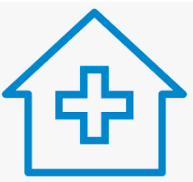 Sintomático
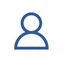 Menos de 7 dias de evolución
Más  de 7 dias 
de evolución
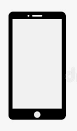 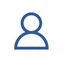 Ag
PCR
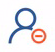 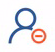 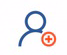 Riesgo
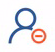 Descartado
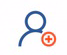 Sigue como 
caso
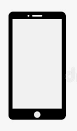 No riesgo
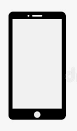 Sigue como caso
Ag
Repetir en 72 hs
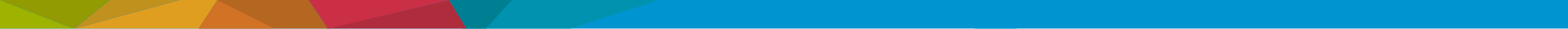 Asintomático
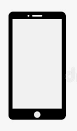 Contacto estrecho
NO Contacto estrecho
Más  de 7 dias 
de evolución
Menos de 7 dias de evolución
Ts
Enviar a aislamiento
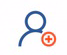 Sigue como 
caso
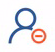 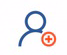 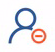 Continua aislamiento hasta el día 14
PCR
Infección pasada
Evaluar situación
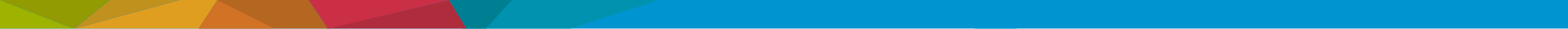 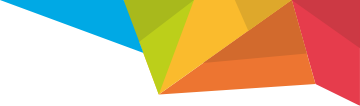 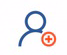 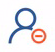 Contacto estrecho
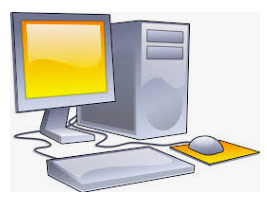 Puesto de información
REDMINE
Entrega de Kits
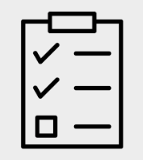 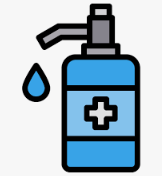 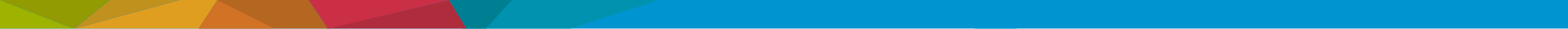 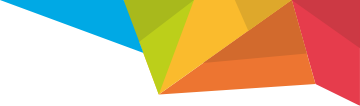 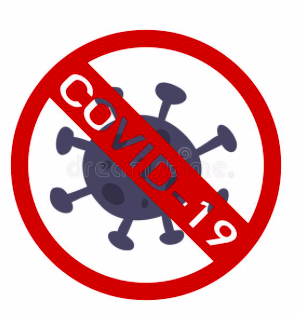 GRACIAS
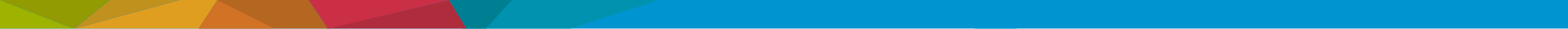